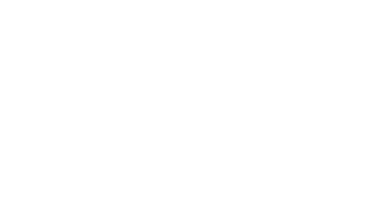 Environmental, Social and Governance (ESG) What You Need to Know NowJanuary 20, 2022
David H. Colvin, Esquire
John R. Gotaskie, Jr., Esquire
Agenda
What is ESG? 
Who are the key stakeholders?
Why does ESG matter?
ESG Profile Considerations
Potential Risk and Exposure – Litigation Trends
Risk Mitigation Strategies
What is ESG?
Environmental, Social and Governance
ESG analysis manages risk by assessing how ESG factors impact a company’s overall financial performance
ESG analysis can provide insight into a company’s sustainability and long-term value
What is ESG?
ESG originated as an investment strategy:
Consideration of non-financial factors to supplement traditional, bottom-line financial metrics and data
Companies that address Environmental, Social and Governance issues tend to be less risky investments
Who are the Key Stakeholders?
“To prosper over time, every company must not only deliver financial performance, but also show how it makes a positive contribution to society. Companies must benefit all of their stakeholders.”
- Larry Fink, BlackRock (2018)
Who are the Key Stakeholders?
Investors:
Capitalism vs. Altruism
ESG factors are an important measure of long-term financial performance
ESG factors can lower investment risk and increase investment returns
Who are the Key Stakeholders?
Investors:
ESG-focused funds generally outperformed S&P 500 in 2020
90% of millennial investors are committed to investments that reflect their own values
More than $50 trillion in ESG assets could be under management by 2025
CLE Code – Please Write Down
090798
Who are the Key Stakeholders?
Investors
Consumers
Who are the Key Stakeholders?
Consumers:
ESG factors are driving where consumers purchase goods and services
In 2018, 48% of consumers would change spending habits to reduce environmental impact
Up to 73% by 2019
70% of consumers would pay a 35% premium for goods from environmentally friendly brands
Who are the Key Stakeholders?
Investors
Consumers
Employees
Who are the Key Stakeholders?
Employees:
Attracting and retaining top talent
Fair pay / benefits / perquisites
Diversity and inclusion
Training and education
Low environmental impact
Implementation of ESG policies
Who are the Key Stakeholders?
Investors
Consumers
Employees
Suppliers
Who are the Key Stakeholders?
Suppliers:
Environmental impact
Child labor laws
Working conditions
Transparency
Reputational risk
*Diligence / audits / compliance minimize risk*
What is ESG?
ENVIRONMENTAL (E)
Climate impact
Carbon emissions
Renewable energy
Water consumption
Biodiversity
Raw materials
Packaging and waste
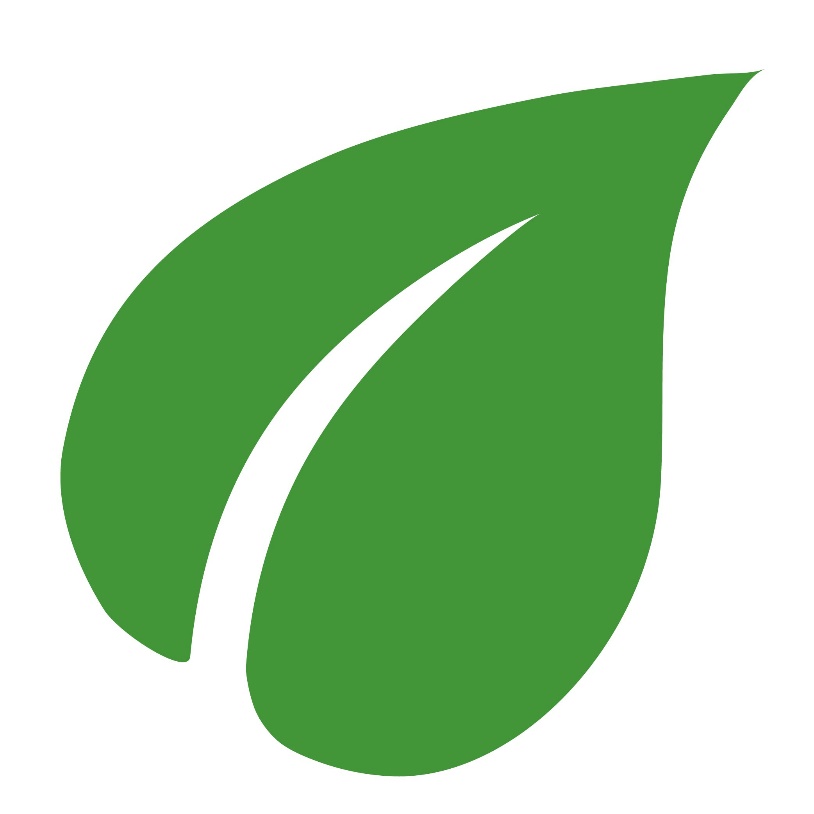 What is ESG?
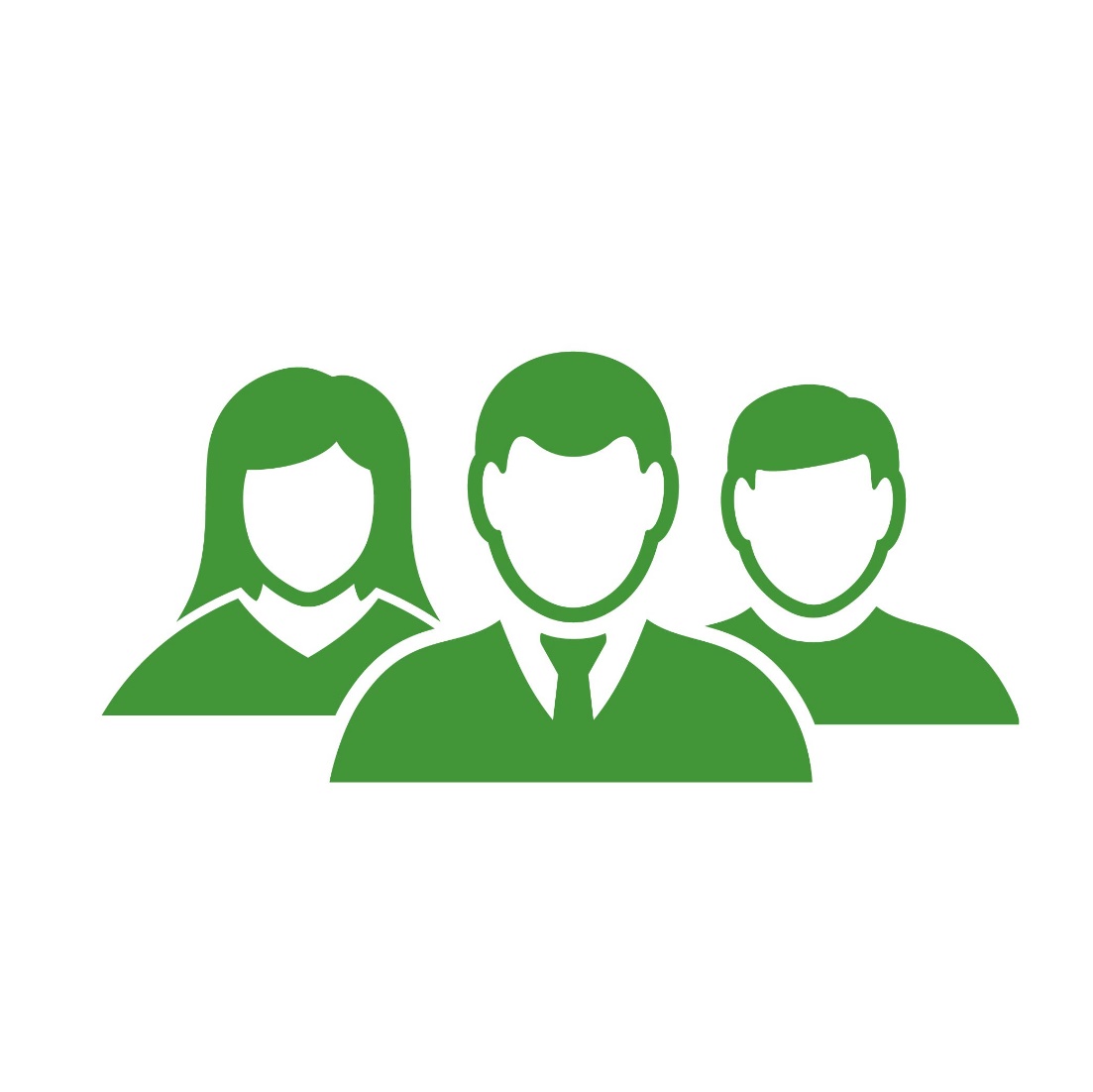 SOCIAL (S)
Human rights
Employee welfare
Diversity
Product liability
Information and data security
Customer relationships
Supply chain
What is ESG?
GOVERNANCE (G)
Ethics and compliance
Executive compensation
Board diversity
Financial/accounting transparency
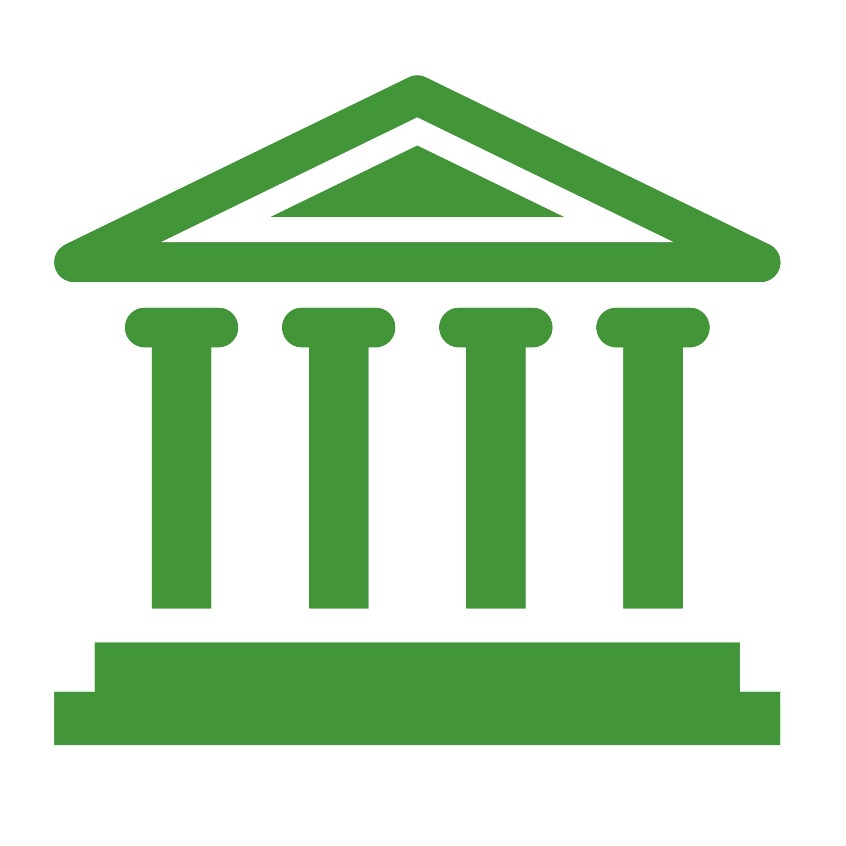 Why Does ESG Matter?
For many companies, ESG represents the convergence of “doing the right thing” and increased profitability.
Why Does ESG Matter?*Brand Strength*
ESG factors are important to long-term financial performance and company/brand growth
ESG factors are important to key stakeholders
ESG can minimize risks to a company’s sustainability, reduce risks to company’s brand and improve reputation
Why Does ESG Matter?
ESG Can Unlock Value
Top-line revenue growth
Cost reductions
Reduced regulatory / legal intervention
Employee productivity
Considerations for Developing and Implementing an ESG Profile – Franchising Focus
Environmental Considerations
Social Considerations
Governance Considerations
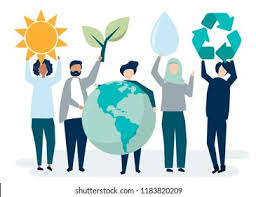 Considerations for Developing and Implementing an ESG Profile – Franchising Focus
Environmental Considerations
Responsible and/or Local Sourcing of ingredients and furnishings
Earth-Friendly Design
Natural, sustainable building materials
Energy Efficient buildings, lights and appliances
Use of Renewable Energy
Reduce amount of waste going to landfill
Recycling, including of cooking oil, perhaps into biofuels
Reduction of Water Use; e.g., automatic water valves
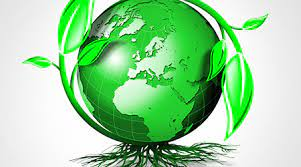 Considerations for Developing and Implementing an ESG Profile – Franchising Focus
Social
Training and Education designed to produce aware and responsive employees
Diverse, Equitable & Inclusive Environment—including an appropriate Code of Conduct
Community Involvement
Safety for All
Particularly for the Hotel Segment: training and awareness of franchisees and employees vis-à-vis human trafficking
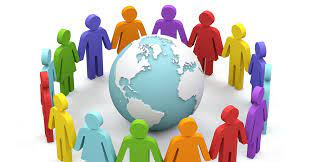 Considerations for Developing and Implementing an ESG Profile – Franchising Focus
Governance Considerations
Internal Compliance Controls
Written Integrity and Ethical Standards
Internal Team Hotline for Reporting Violations
Social Media Policies—corporate and franchisee
Non-Fraternization Policies
Conflict of Interest Policy—No Kickbacks
Insider Trading Policy
Lobbying and Political Contribution Policies
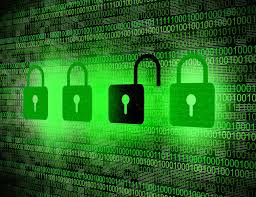 Considerations for Developing and Implementing an ESG Profile – Franchising Focus
Governance Considerations (Cont’d)
Audited Financials
Cyber security concerns
Franchise Advisory Council
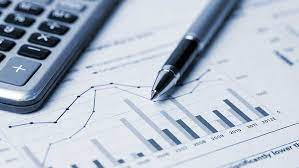 CLE Credit – Please Write Down
050963
Potential Risk and Exposure
Consumer Protection Claims
Government and Regulatory Enforcement
Shareholder and Derivative Claims
ESG and Consumer Protections Laws
All 50 states have consumer protection laws
Consumer protection claims typically arise from:
ESG statements on product labels or packaging
ESG omissions from product labels or packaging
ESG statements on company websites, sustainability reports, and marketing or advertising materials
ESG and Consumer Protection Laws
Consumer protection claims typically turn on the nature of the statement(s) in question.
Aspirational forward-looking statements = no liability
Specific/verifiable statements = potential liability
Greenwashing claims are on the rise.
Practice of claiming that products or services are environmentally friendly when they are not or not to the extent claimed.
ESG and Consumer Protection Laws
Ehlers v. Ben & Jerry’s Homemade, Inc. (D. Vt.) (2020)
Consumers challenged B&J’s use of “happy cows” and “caring dairy” on its website as false/misleading
Consumers alleged inhumane treatment of cows in production of B&J’s ice cream
Court dismissed complaint because consumers could not show that any reasonable consumer bought B&J ice cream just because of statements that it sourced milk from caring dairy farms; “happy cows” was non-actionable opinion
ESG-Related Litigation
Earth Island Institute v. Coca-Cola (D.D.C. 2021).
Allegations that Coca-Cola falsely and deceptively represents itself as an “environmentally friendly company.”
Aspirational Statements:
“Scaling sustainability solutions and partnering with others is a focus of ours.”
“Part of our sustainability plan is to help collect and recycle a bottle or can for every one we sell globally by 2030.”
“We’re using our leadership to achieve positive change in the world.”
ESG and Regulatory Enforcement
SEC Division of Enforcement: Climate and ESG Task Force
SEC Rules Announcement – Climate-Related Disclosures
NASDAQ – Board Diversity Requirements
New York Legislature – Proposed Fashion Sustainability Law
California Transparency in Supply Chains Act
ESG and Risk Mitigation Strategies
Be truthful.
Be concise.
Avoid over-disclosing.
Avoid embellishments.
ESG and Risk Mitigation Strategies
Include ESG in company’s overall risk management strategy.
Review existing policies and procedures and identify gaps.
Conduct materiality assessments and involve all relevant stakeholders.
Treat ESG-related disclosures as seriously as financial disclosures.
Avoid inconsistencies among company statements (socials vs. SEC)
Consistently measure and report progress.